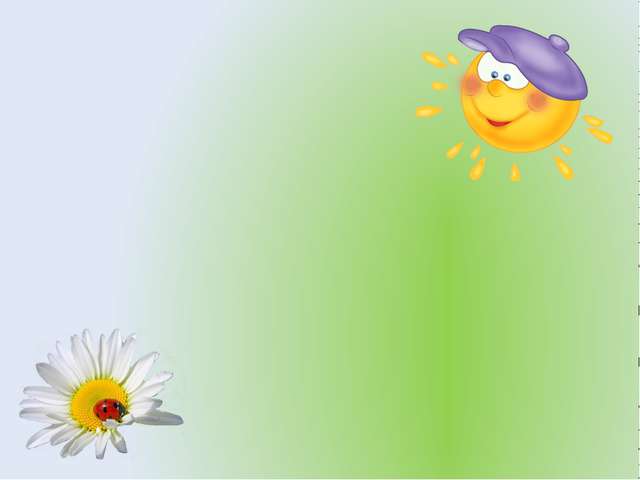 НОД на тему:
«Наши имена»
(Гражданско-правовое воспитание детей 
 старшего дошкольного возраста).
Выполнила воспитатель
Овчинникова И.В.
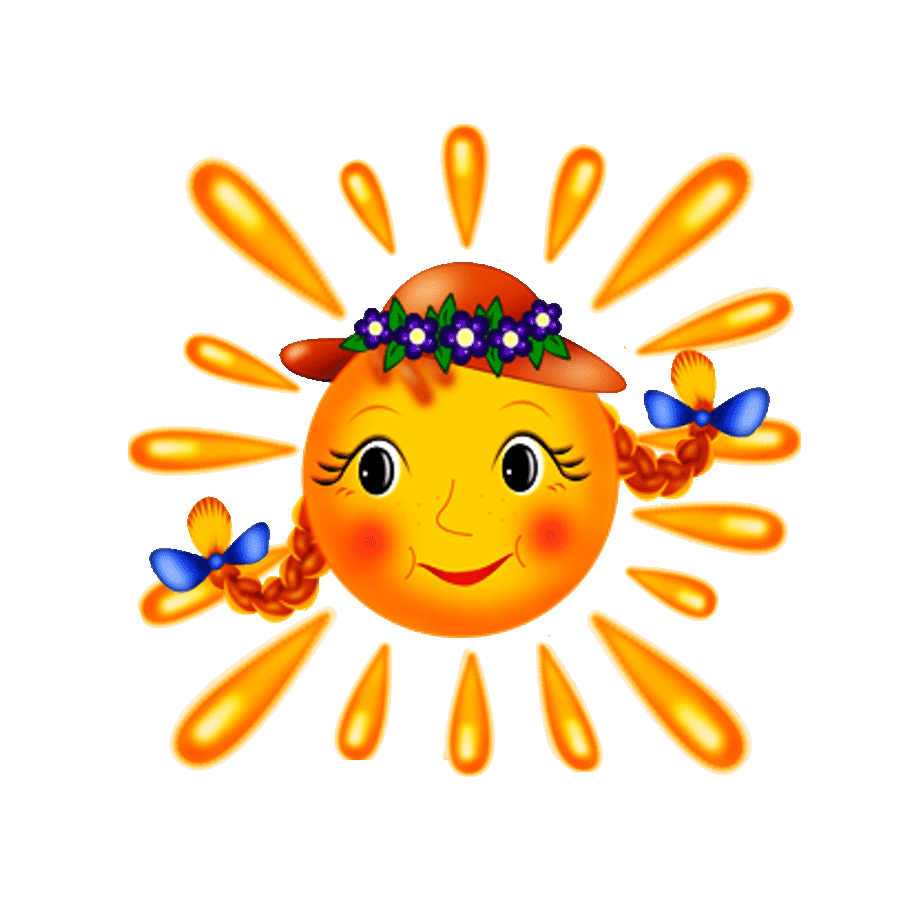 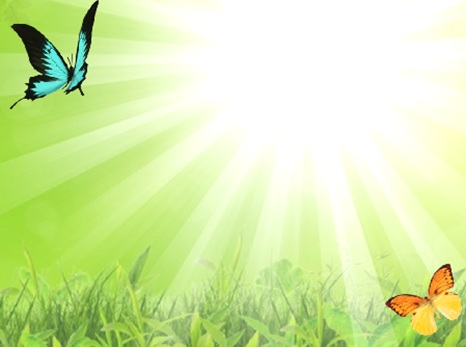 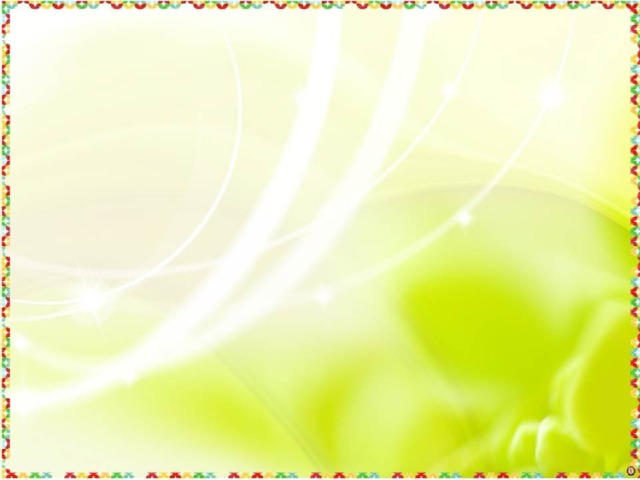 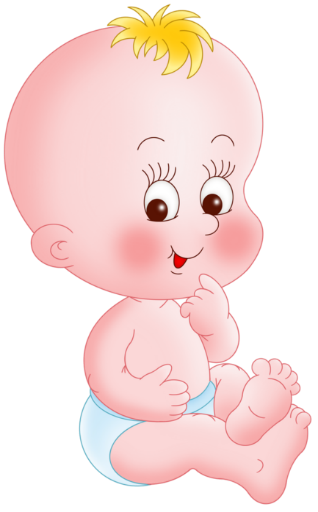 Лишь появится ребенокИ дышать начнет едваУ него уже с пеленокПоявляются права.
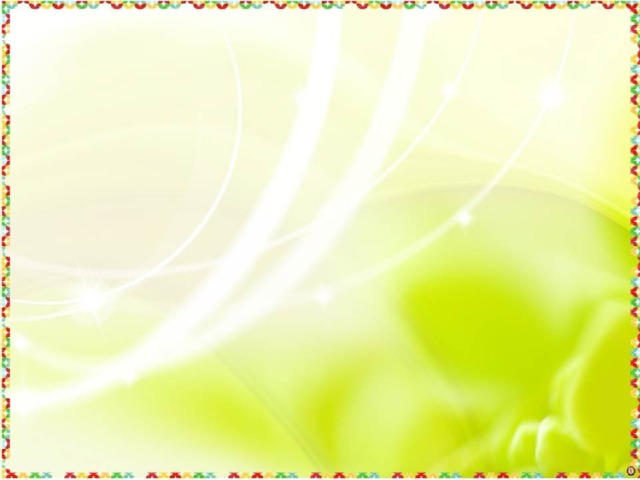 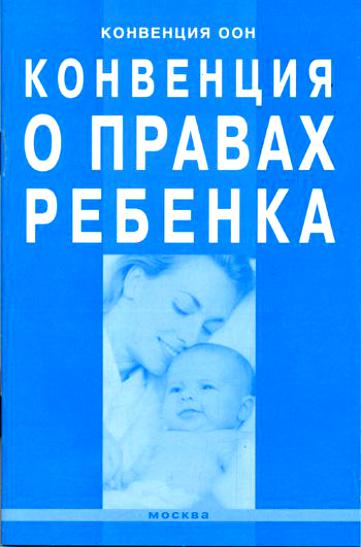 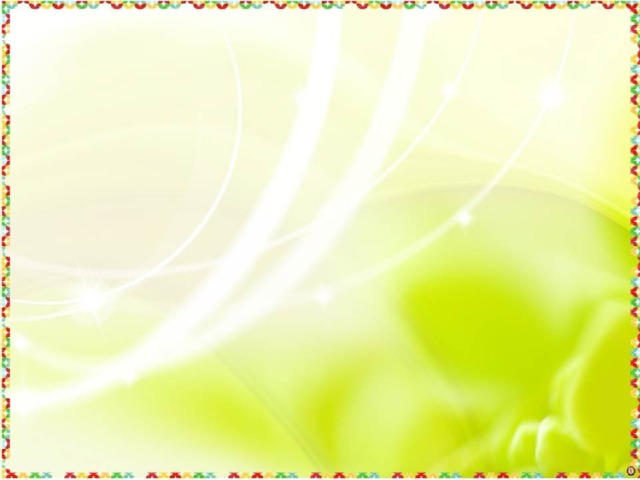 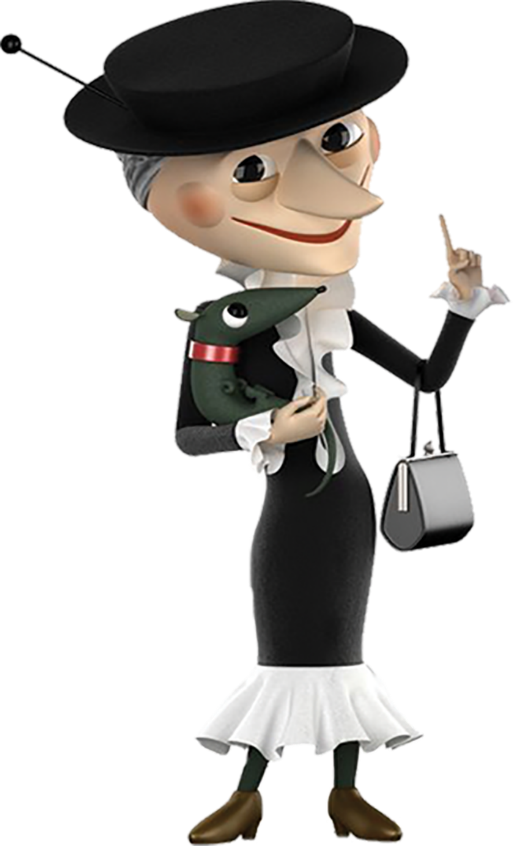 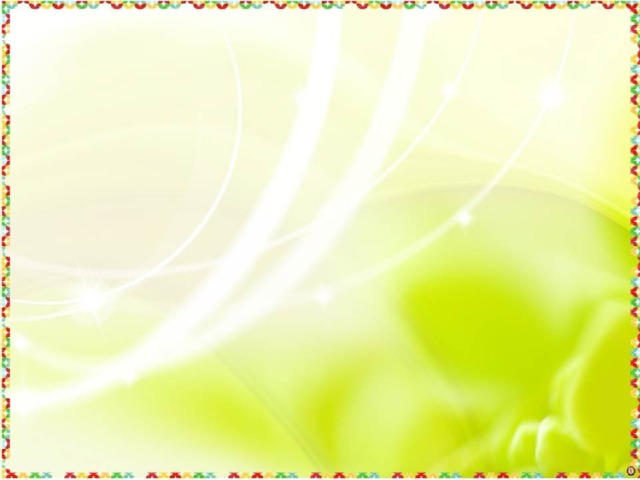 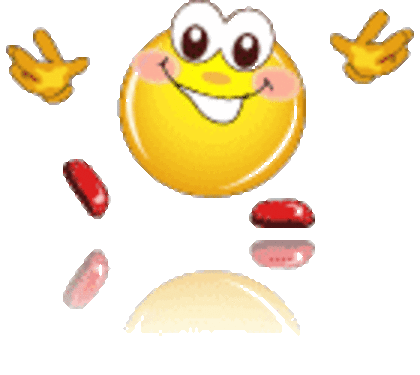 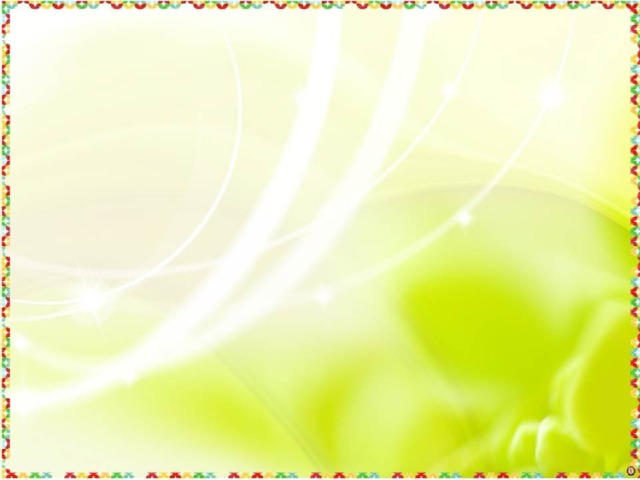 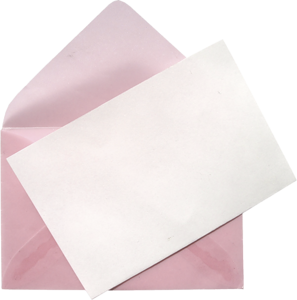 ЗАДАНИЕ №1
«Имена»
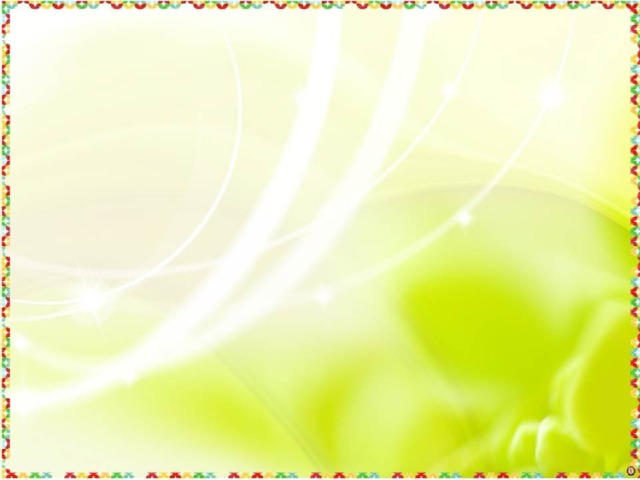 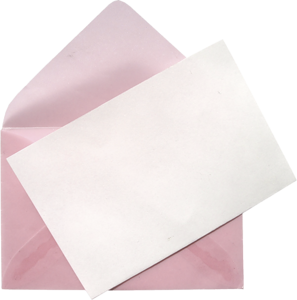 ЗАДАНИЕ №2
2.1 Составь картинку из частей, назови имена героев
2.2 Угадай сказку по обложке, назови имена героев.
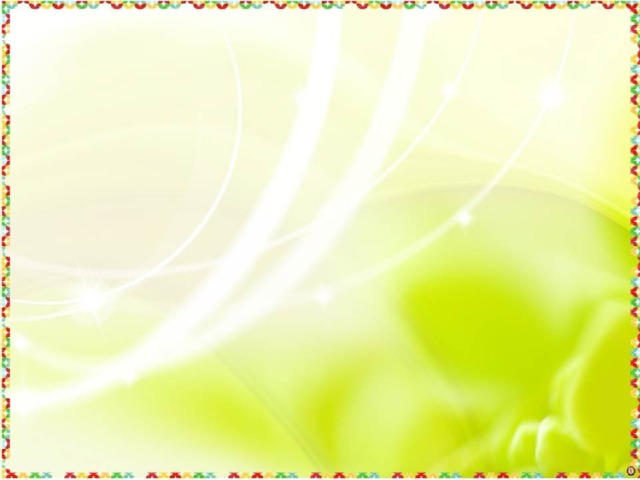 ФИЗКУЛЬТМИНУТКА
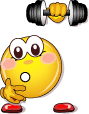 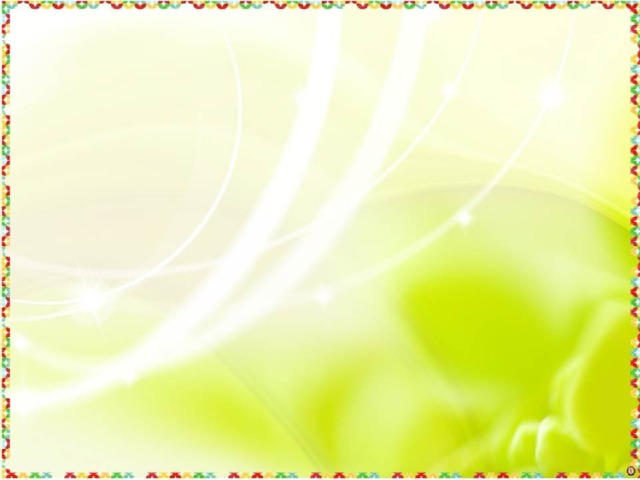 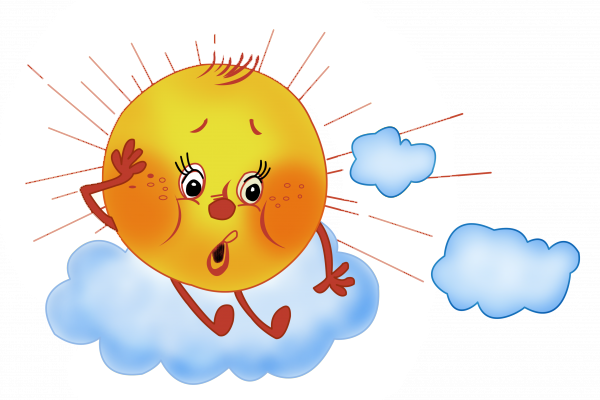 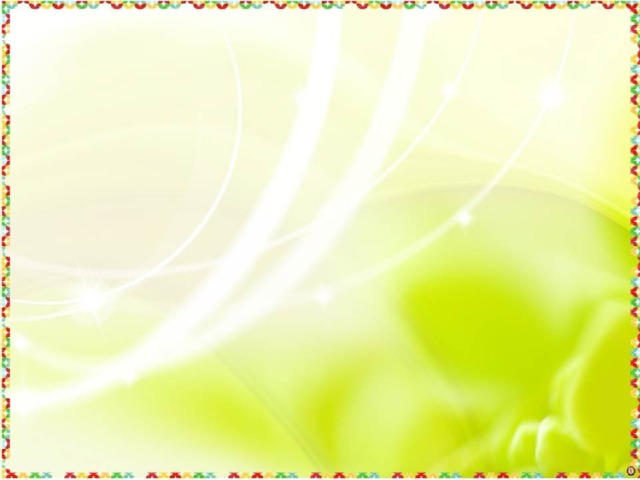 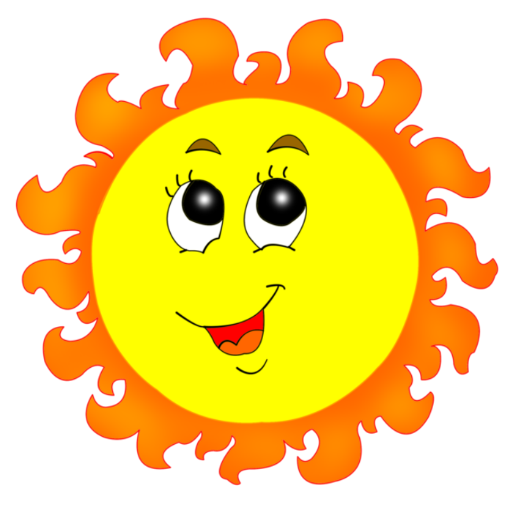 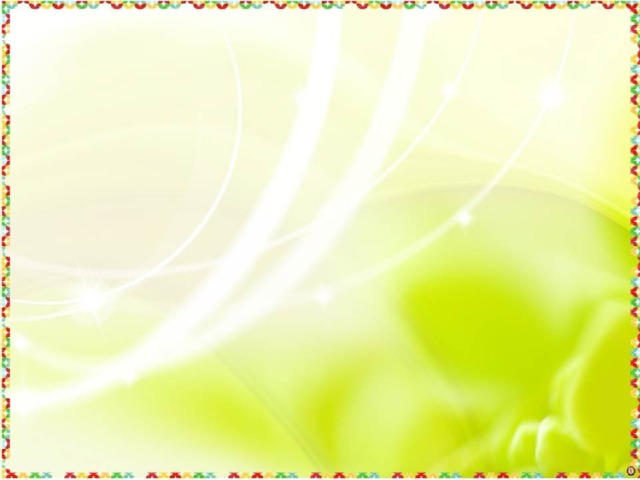 Игра «Клубочек»
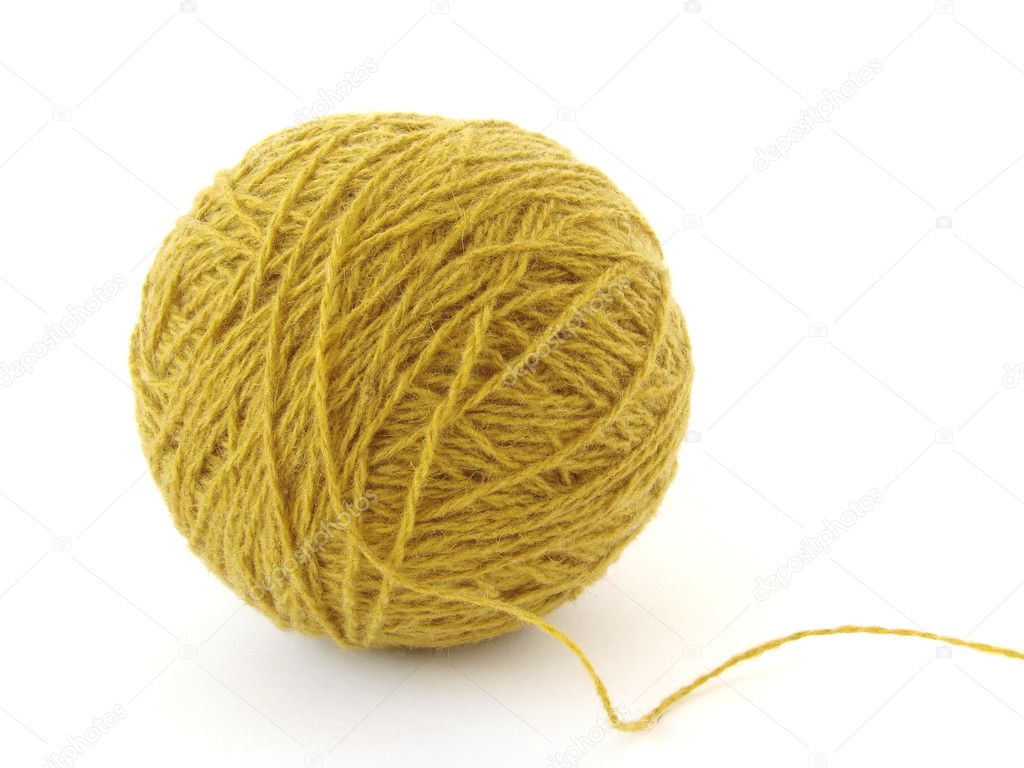 Солнечный клубок мы размотали,
 Тянется к нам солнечная нить.
 Хорошо, что можно,
 Хорошо, что можно
 Каждому по солнцу подарить!
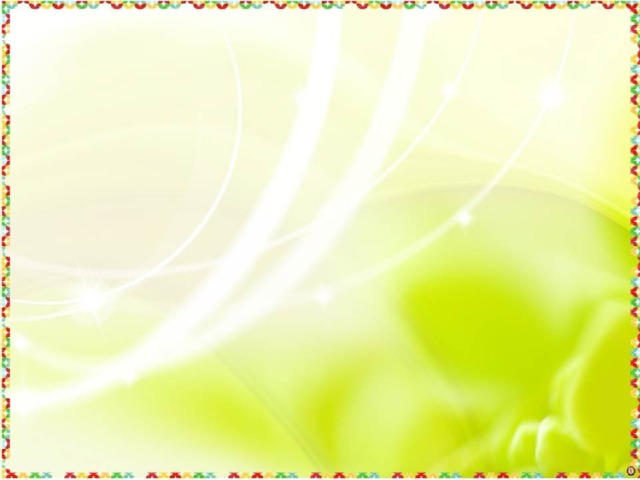 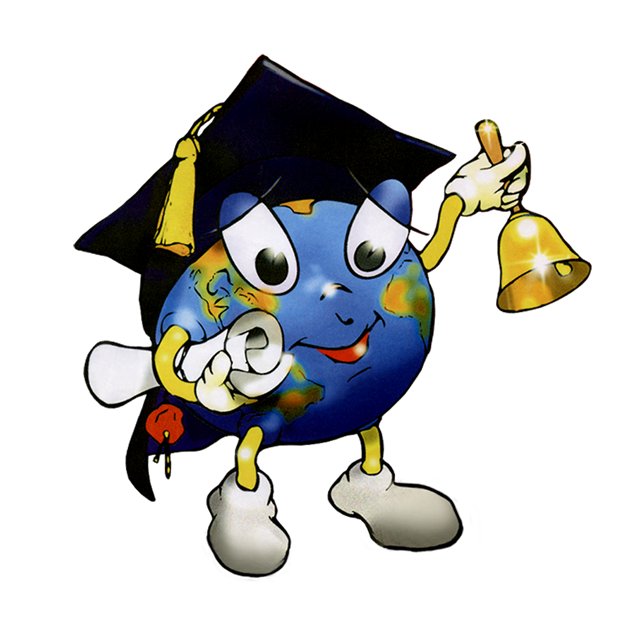 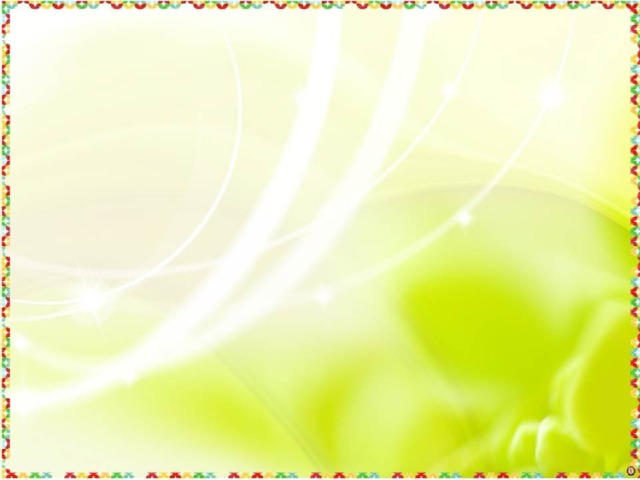 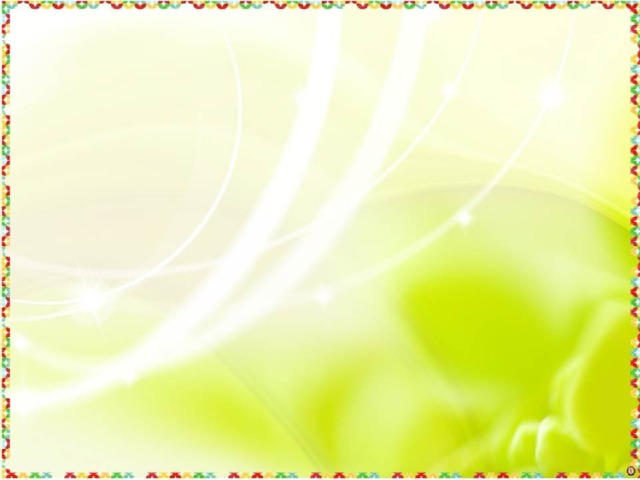 СПАСИБО ЗА ВНИМАНИЕ!
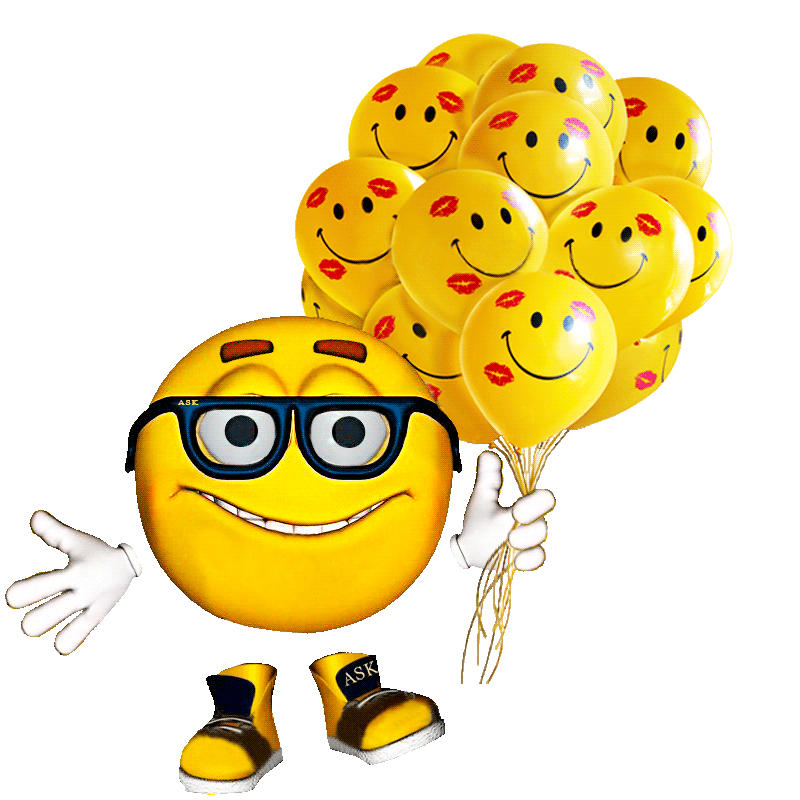